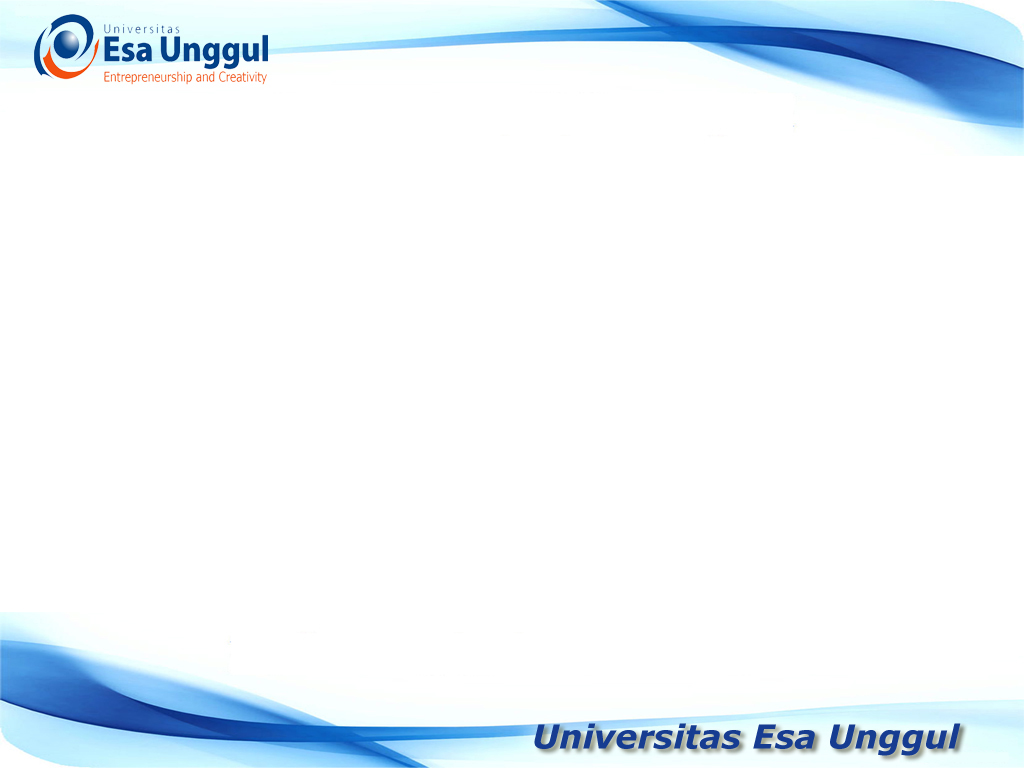 populasi dan sampel
Identification  of problem area
Observation
Theoritical framework or Network of associations
Refinement of Theory 
(pure research)
Or
 Implementation (applied research)
hypotheses
Interpretation of Data
Analysis of Data
Construct Concepts Operational definitions
Data Collection
Research Design
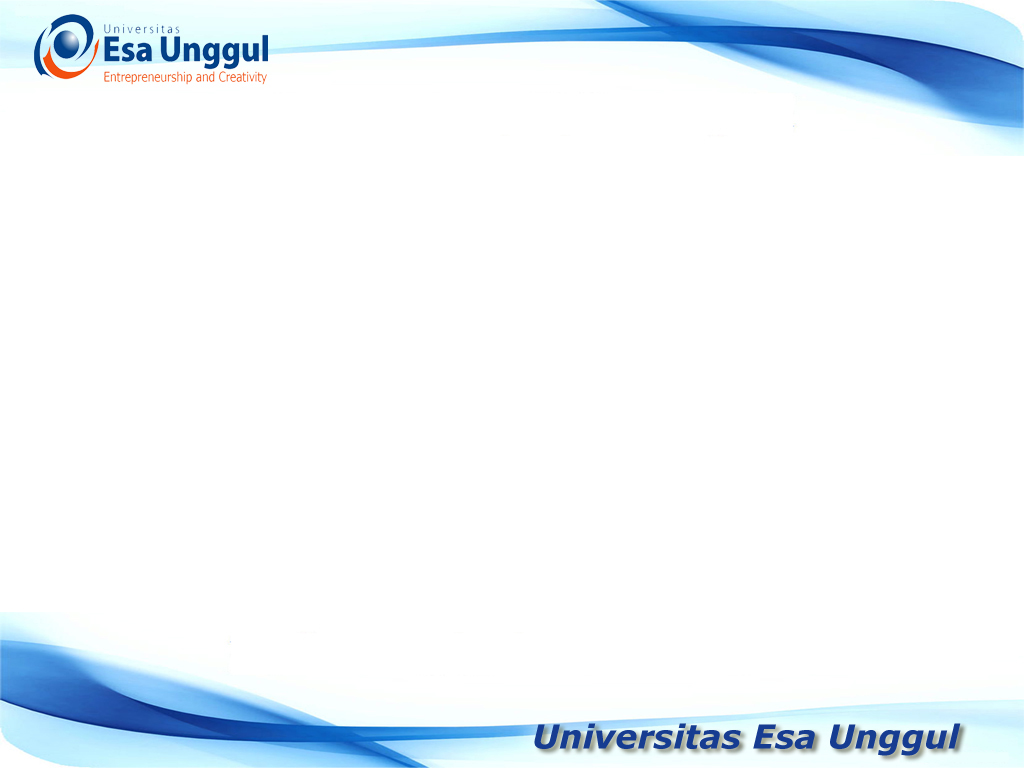 populasi
Populasi adalah keseluruhan unsur yang terdapat di dalam objek penelitian.Unsur tersebut dapat berupa orang, atau benda, perusahaan, atau unit-unit apa  saja yang terkandung dalam objek penelitian.
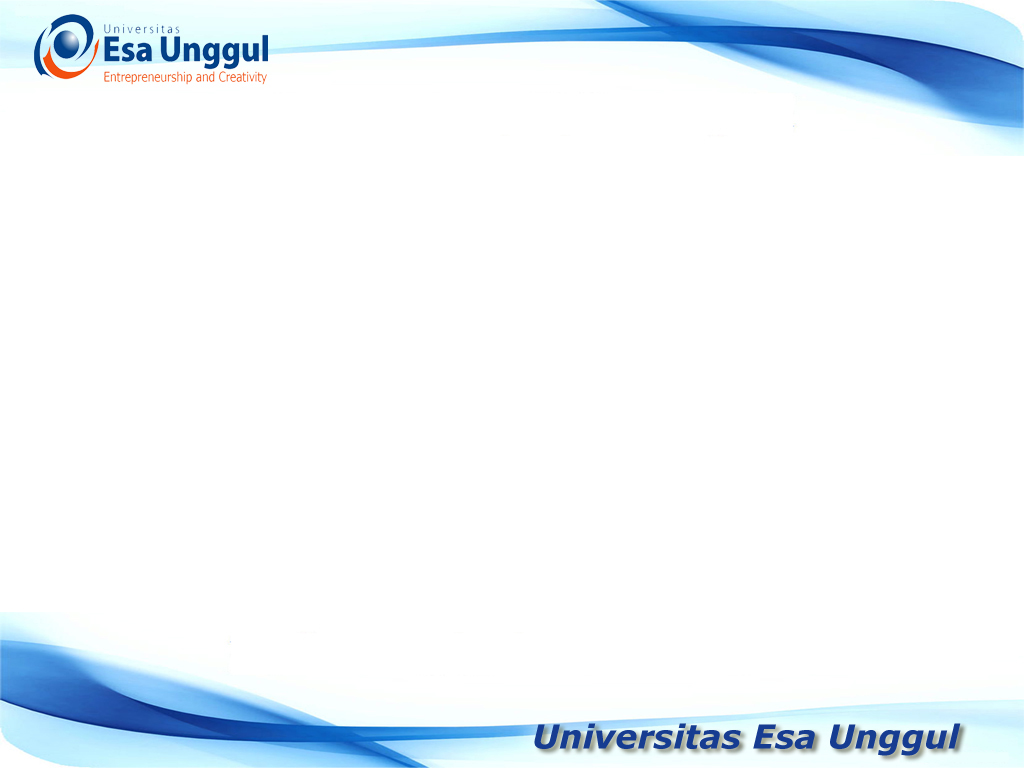 populasi
Populasi adalah keseluruhan (totality) objek psikologi (physchological object) yang dibatasi oleh kriteria tertentu.
Objek psikologis bisa merupakan objek yang bisa diraba/kongkret (tangible) maupun objek yang abstrak (untangible).
Banyaknya objek psikologis dalam populasi disebut ukuran populasi (population size), yang biasanya dilambangkan dengan N
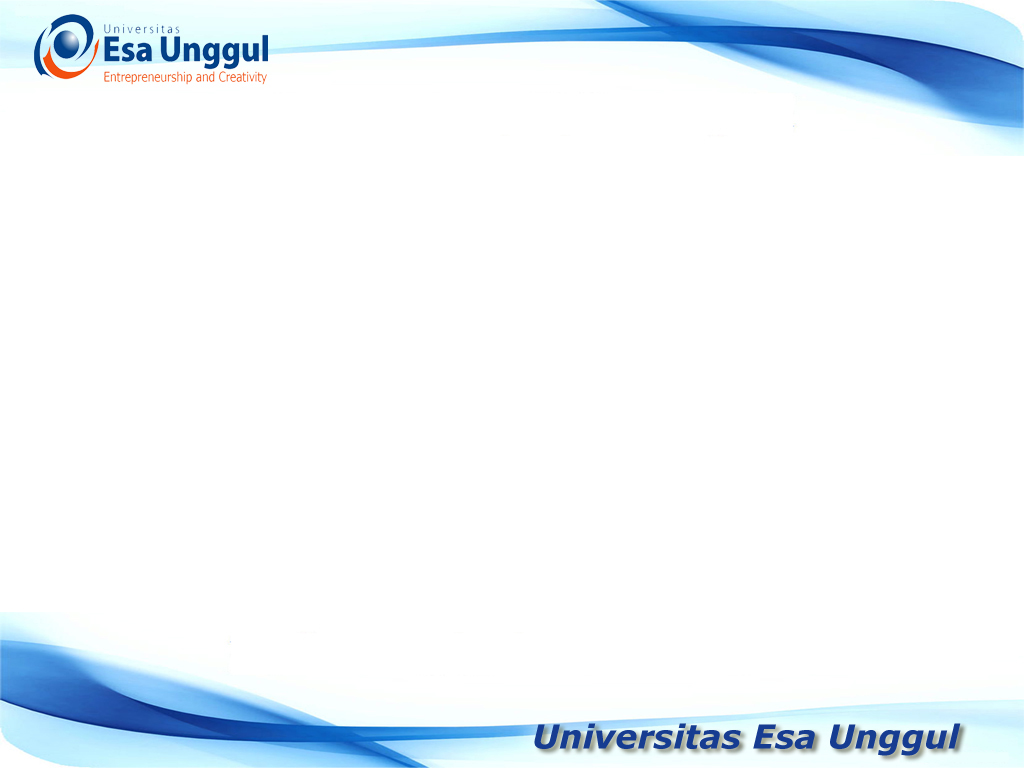 sampel
Sampel adalah bagian dari populasi yang menjadi objek penelitian yang dianggap dapat mewakili  kondisi yang terjadi pada populasi.
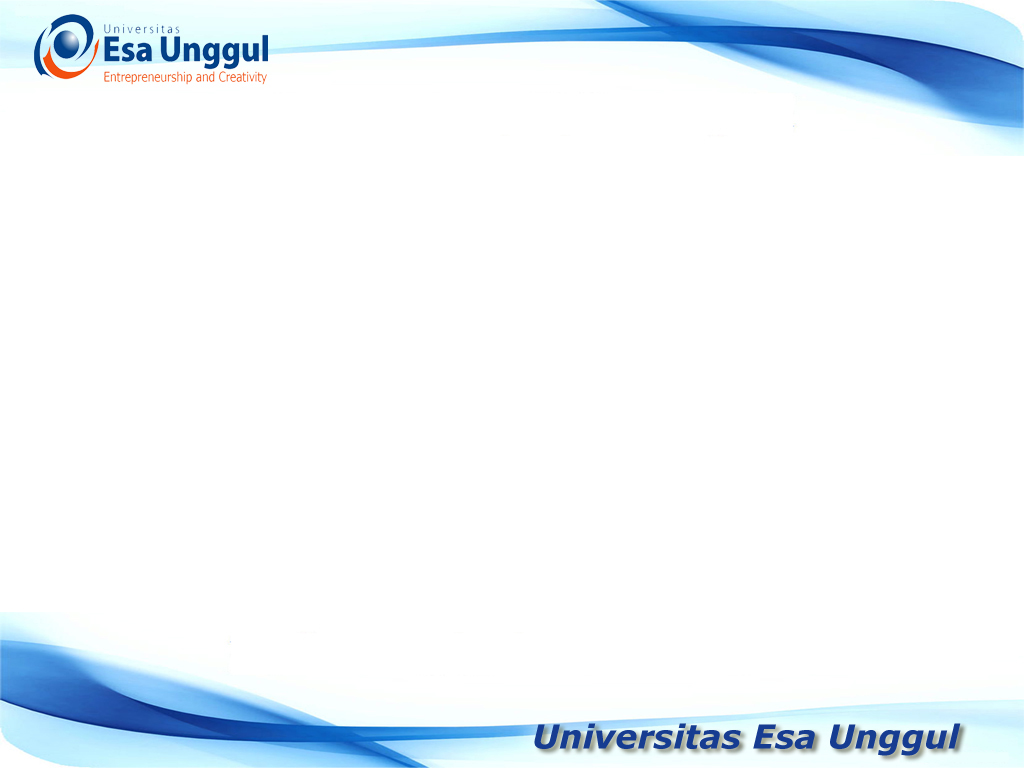 Satuan sampling
Sampling adalah Proses memilih objek-objek psikologis dari sebuah populasi 
Sampel adalah segala sesuatu yang oleh peneliti dijadikan kesatuan (unit) yang nantinya akan menjadi objek pemilihan (satuan sampling), dimana sampling bisa berbentuk individu, rumah tangga, keluarga, atau kombinasi ketiganya. Jadi sampel, adalah hasil dari proses sampling.
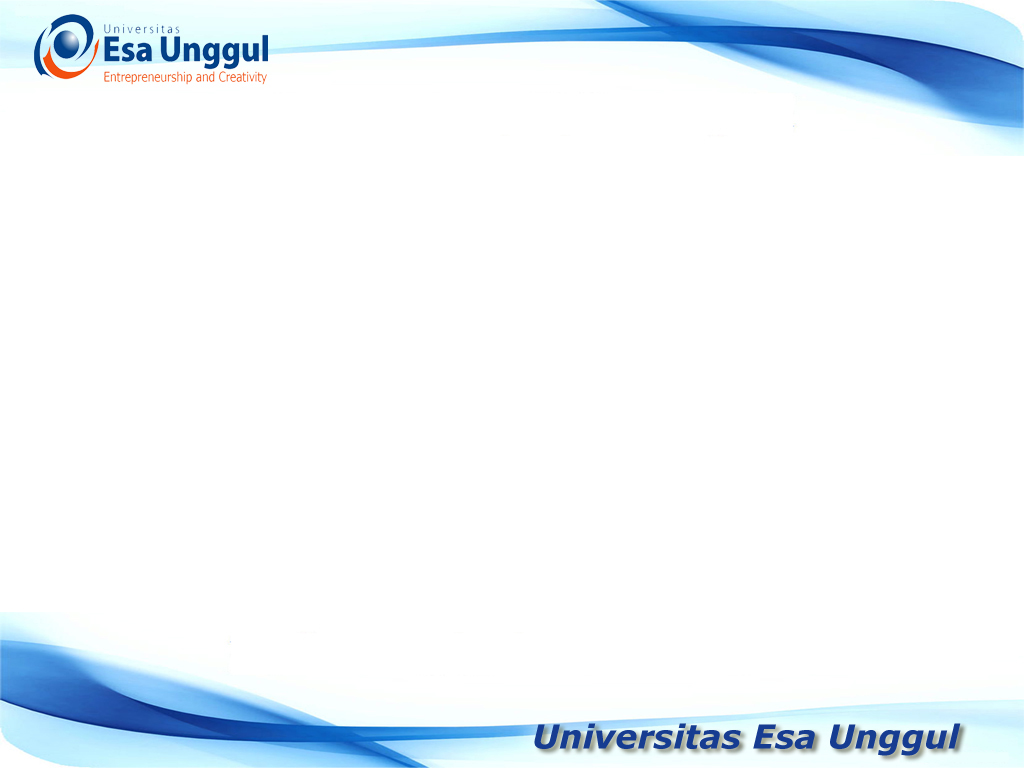 Ide dasar pengambilan sampel
Dengan menyeleksi bagian bagian dari elemen populasi, kesimpulan tentang keseluruhan populasi  dapat diperoleh.
Sebuah eleman adalah subjek dimana pengukuran tersebut dilakukan. Ini adalah unit penelitian.
Populasi adalah seluruh kumpulan elemen yang dapat digunakan untuk membuat beberapa kesimpulan.
Sebuah studi sensus mencakup seluruh elemen  dalam populasi.
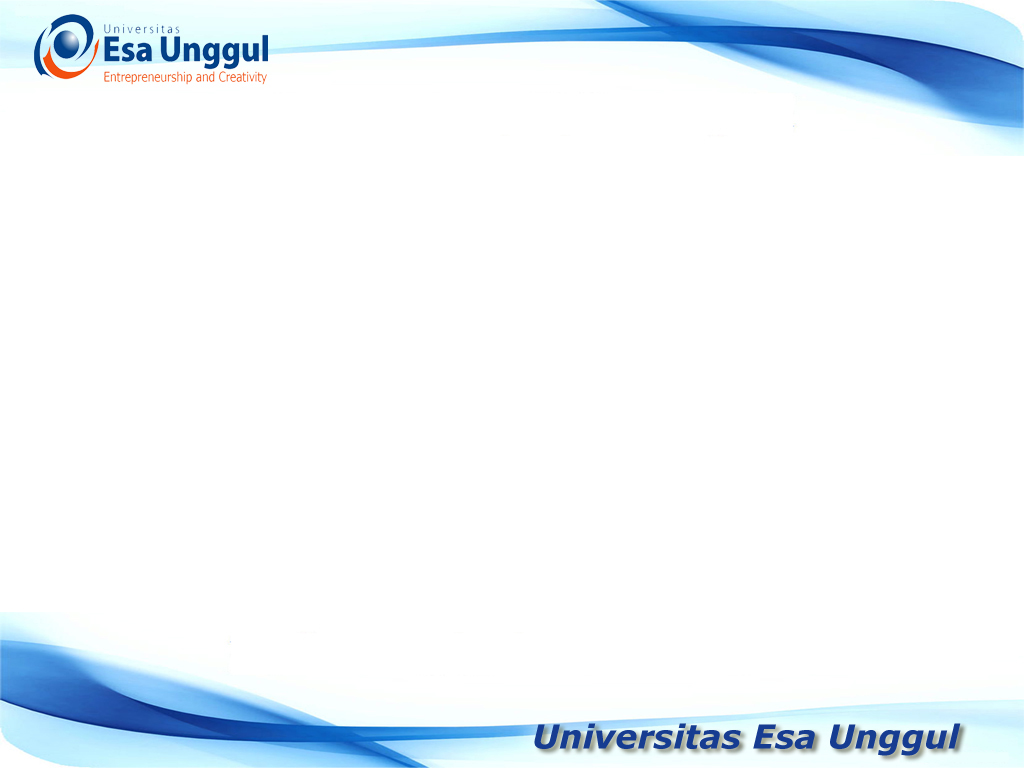 Alasan pemilihan sampel
luasnya objek penelitian yang menyebabkan tidak dapat dijangkau secara keseluruhan 
terlalu banyaknya unsur yang terkandung dalam populasi sehingga tidak dapat diteliti semuanya 
Unsur yang terkandung dalam populasi tidak diketahui lokasinya secara keseluruhan secara pasti
keterbatasan waktu, tenaga dan biaya dari peneliti
Karena unsur populasi yang bersifat homogen
adanya unsur merusak dalam penelitian. Penelitian tidak dapat dilakukan secara populasi karena penelitian bersifat ”merusak” seperti  penelitian yang bersifat eksperimen.
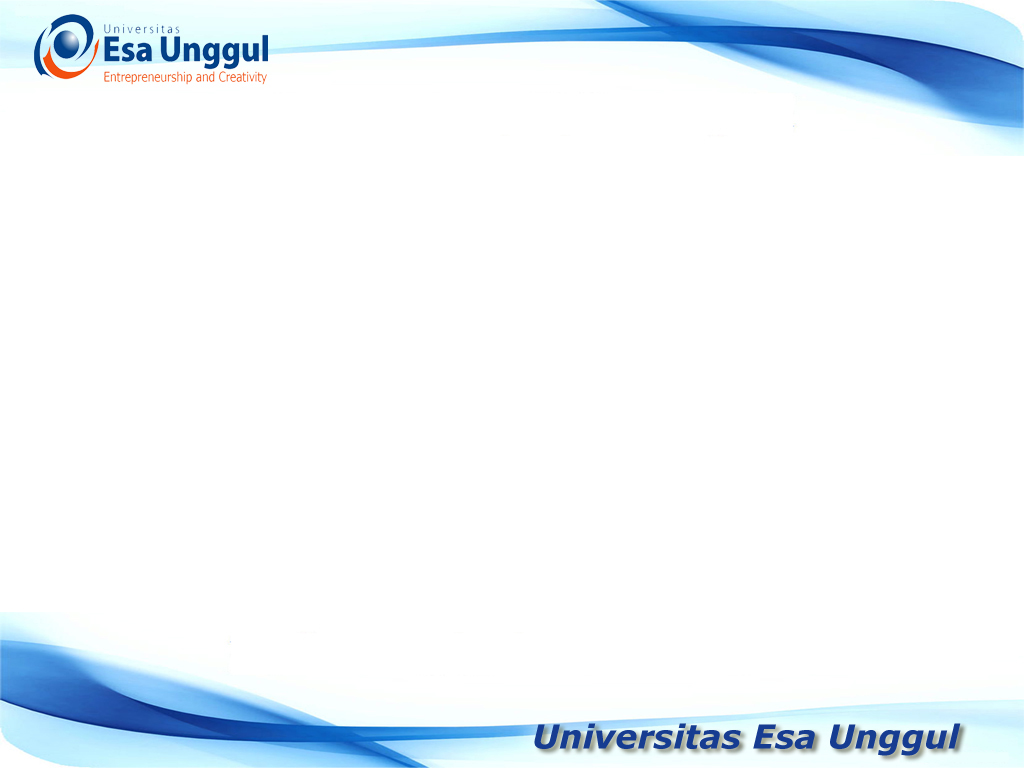 Alasan pemilihan sampel
Hal-hal yang perlu diperhatikan dalam pengambilan sampel  yaitu : 
Apakah unsur populasi bersifat homogen atau heterogen.
 Apakah unsur populasi diketahui keberadaannya ataukah tidak.
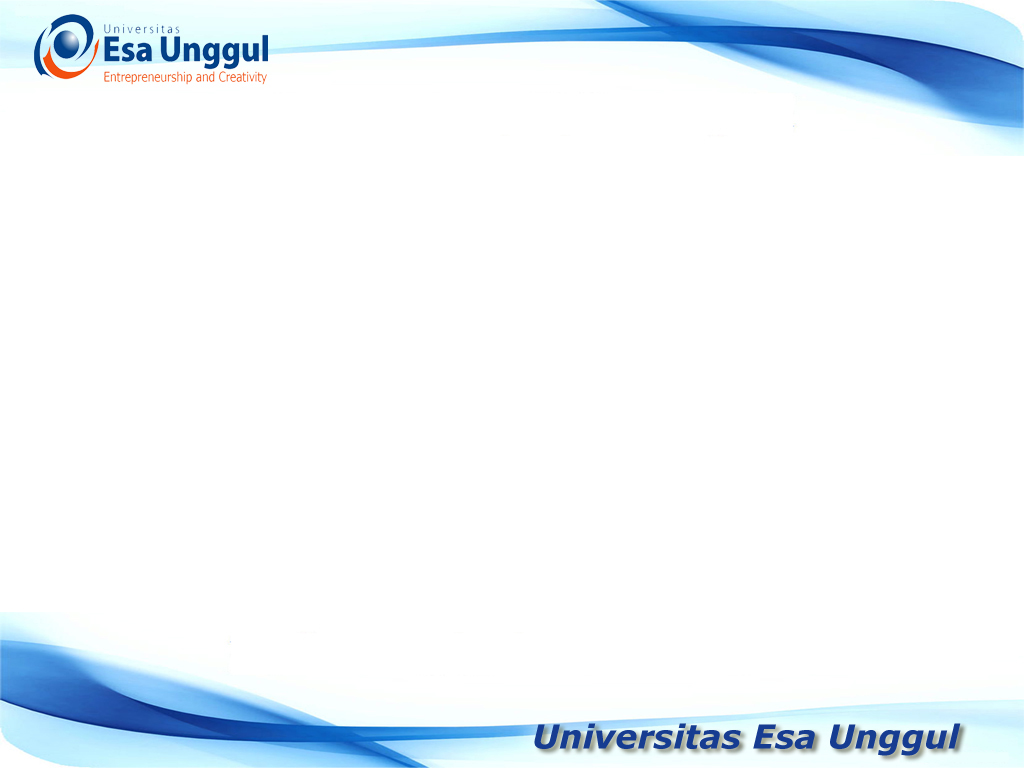 sensus
Bila populasi nya kecil dan
Bila masing-masing elemen agak berbeda satu sama lain.
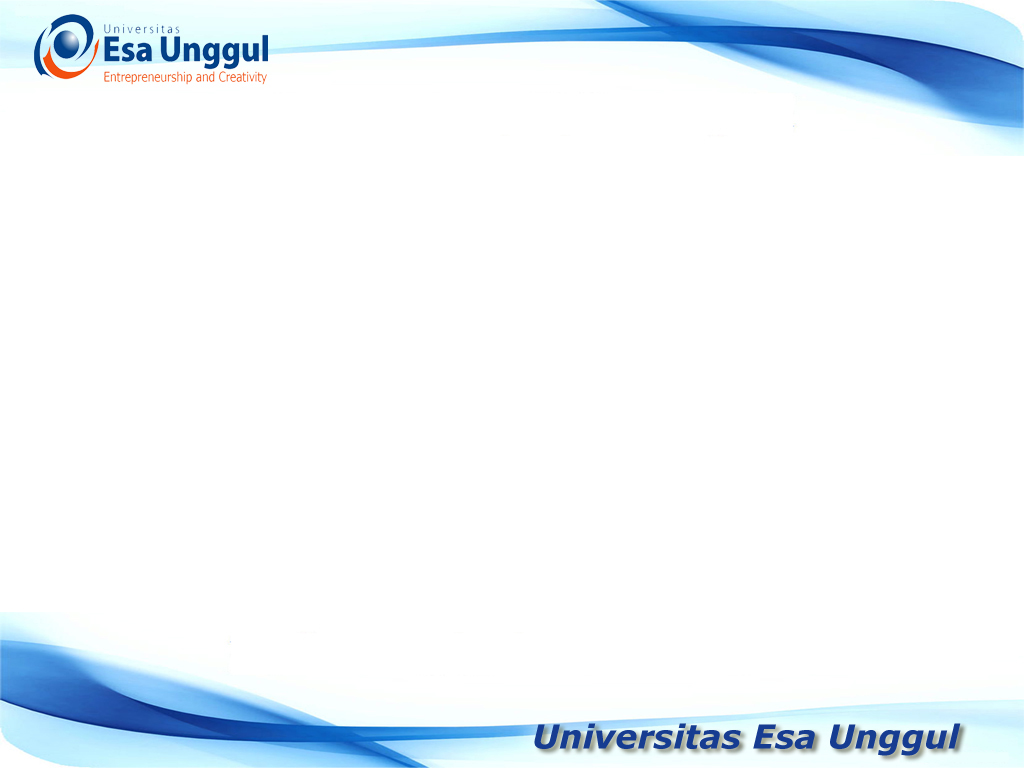 Sampel yang baik
1. Akurasi : sampai sejauh mana sampel tidak dipengaruhi bias. Jadi akurat itu artinya tidak bias.
Sampel yang akurat adalah sampel yang dimanfaatkan untuk menyeimbangkan penilaian di antara anggota-anggota sampel.
Dengan kata lain, sampel yang akurat adalah sampel yang tidak terdapat “varians sistematik”.
Varians sistematik adalah variasi dalam penialian yang mengacu pada pengaruh yang diketahui, yang menyebabkan skor lebih berstandar pada satu petunjuk ketimbang yang lain.
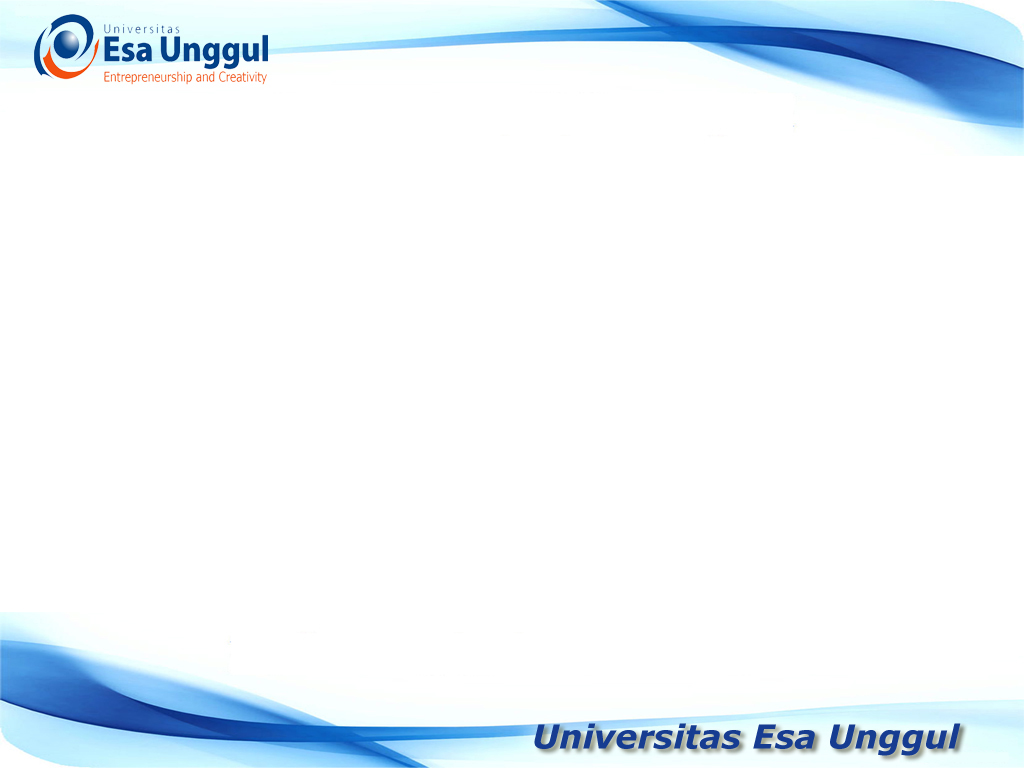 Langkah pengambilan Sampel
Tentukan secara jelas populasi yang menjadi sasaran penelitiannya (target population).
	Populasi sasaran adalah populasi yang nantinya akan menjadi cakupan kesimpulan penelitian.
2. 	Tentukan parameter penting populasi’ yaitu deskriptor (ratap-rata, varians, atau proporsi, Etc) dari variabel  dalam sebuah populasi.
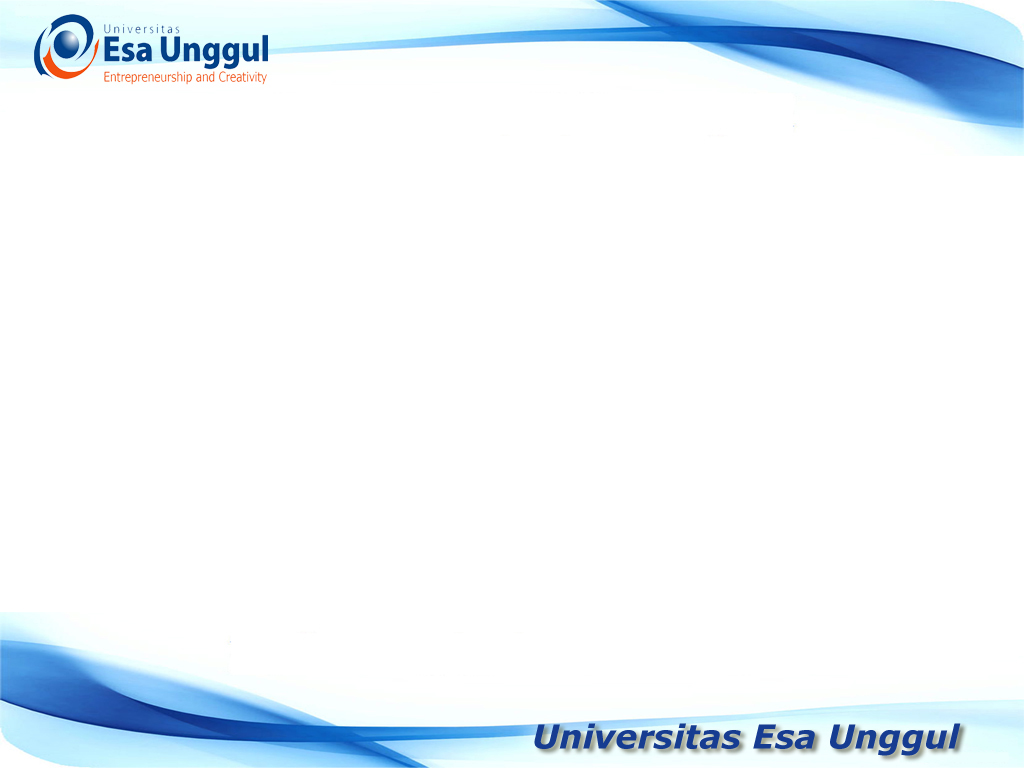 Jenis-jenis sampling
Probability sampling 
Simple random sampling
Systematic Sampling
Stratified random sampling
Cluster sampling atau Area sampling
Non Probability sampling
Conveneince sampling
Judgment sampling atau Purposive sampling
Quota sampling
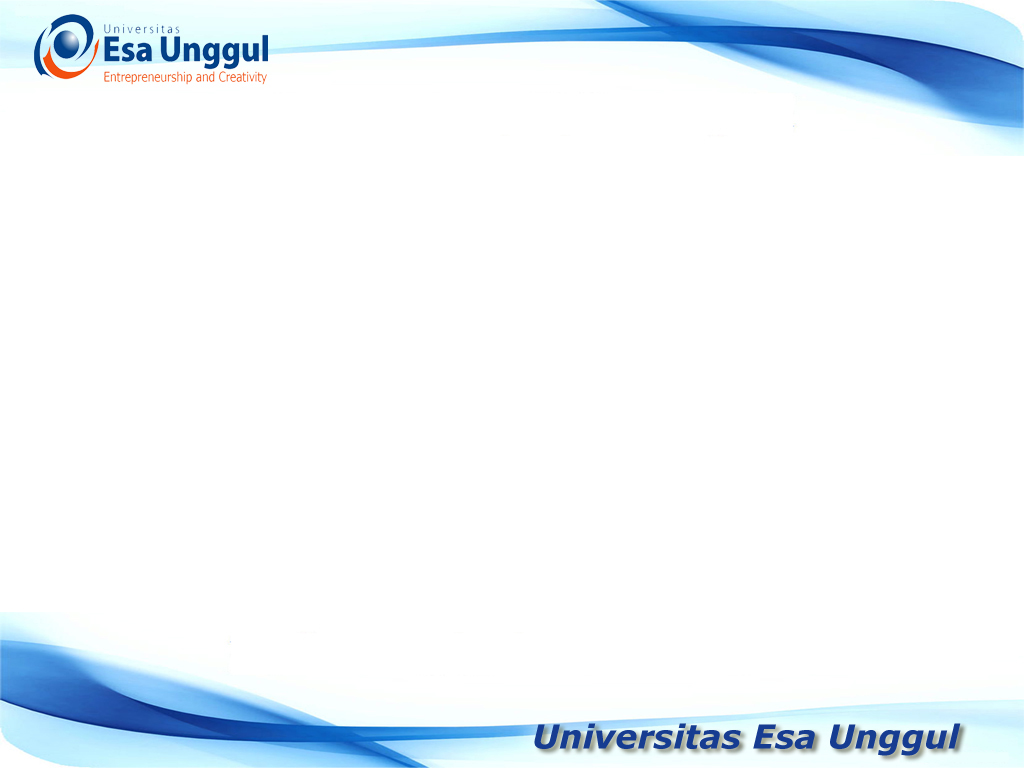 Perhatikan : pada saat menentukan metode sampling
Tentukan pendekatan apa yang akan dipakai
Untuk sampai pada sebuah teknik sampel yang akan dipakai, kemungkinan banyak langkah yang akan dilakukan, dan ini berarti akan banyak metode yang akan dipergunakan dalam penentuan sampelnya.
Siapa yang menjadi unit analisis kita
Bagaimana karakteristik unit analisis kita
Bagaimana sampling frame kita
Sampling frame adalah daftar elemen yang secara aktual menjadi sumber pengambilan sampel. Secara ideal sampling frame hanya merupakan daftar anggota populasi dengan tepat  dan lengkap
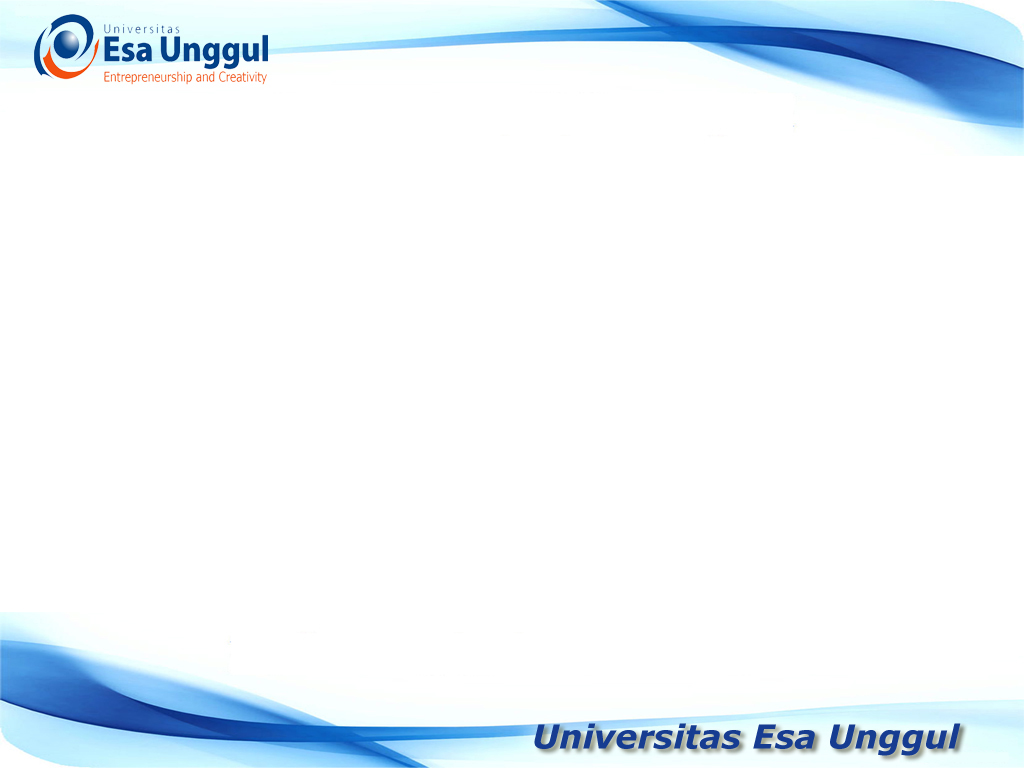 Metode penelitian 
vs 
penentuan metode sampling
Didasarkan pada seleksi acak
Prosedur yang terkontrol untuk menjamin bahwa setiap elemen populasi sudah tentu merupakan peluang seleksi bukan nol yang diketahui.
Intinya setiap unit sample memiliki peluang yang sama untuk terpilih.
Tidak acak dan subyektif
Setiap anggota tidak memiliki untuk menjadi bukan nol yang diketahui
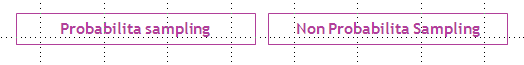 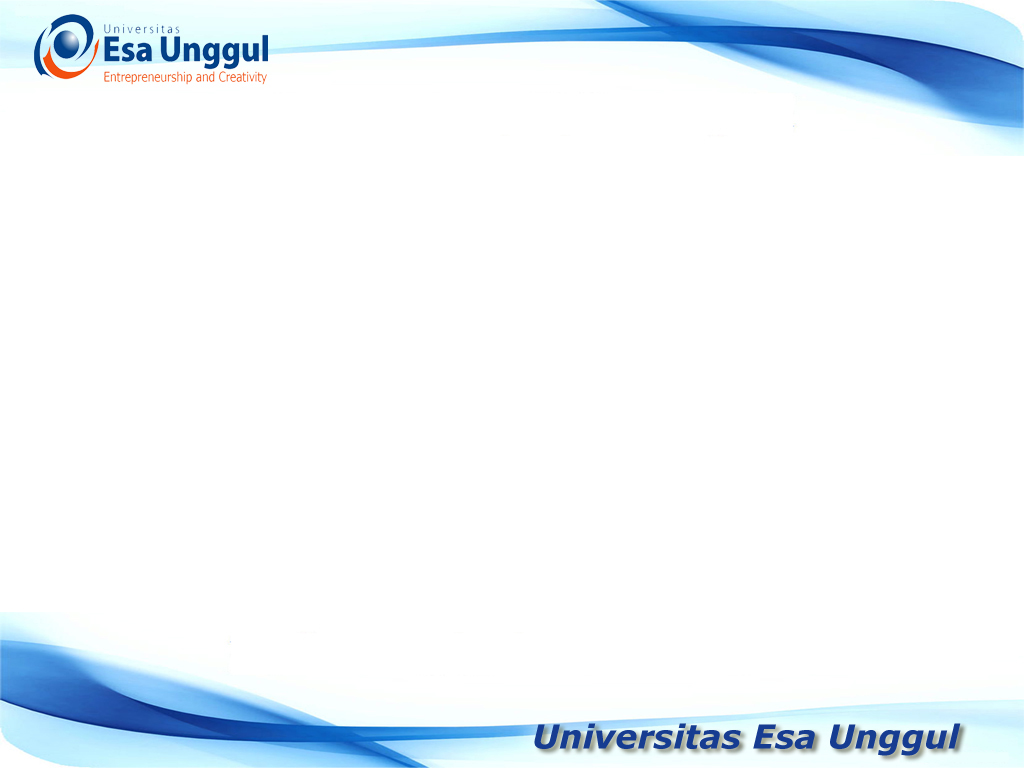 Probability sampling
Simple random sampling: cara pengambilan sampel dengan metode ini harus memenuhi syarat yaitu  anggota populasi bersifat homogen. Jika syarat ini tidak diketahui maka metode ini tidak boleh digunakan. Beberapa cara yang dapat digunakan untuk memilih sample seperti system undian.a atau nomor populasi diundi untuk menetukan mana diantaranya yang akan dijadikan sampel
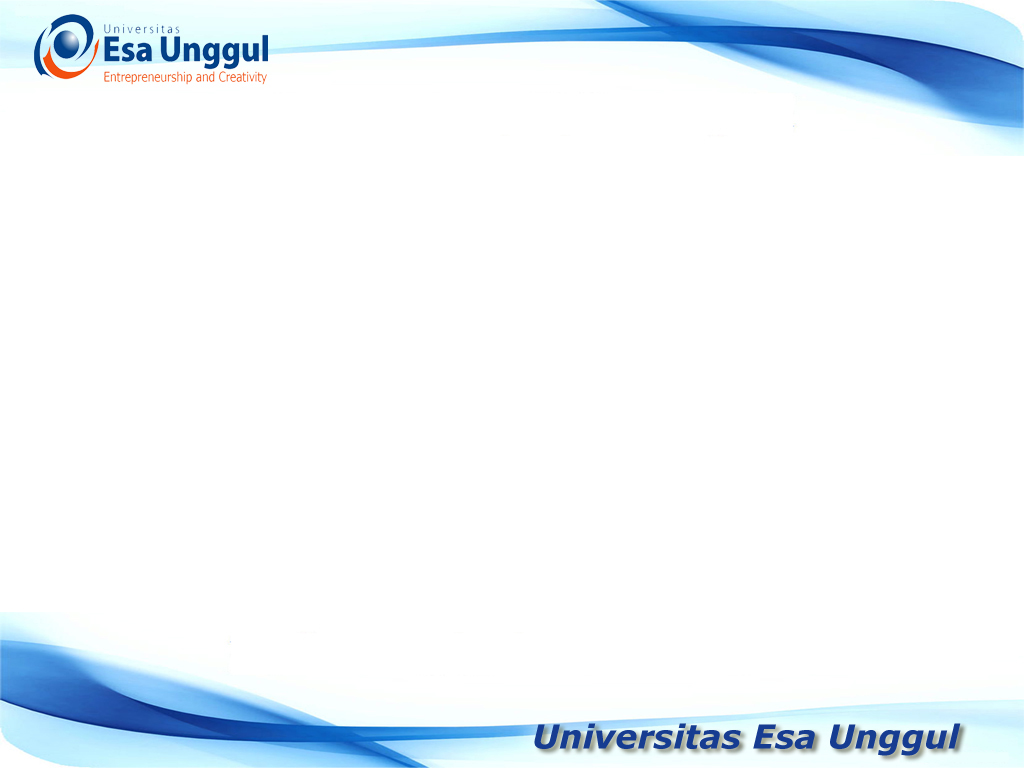 Probability sampling
Systematic Sampling: Metode ini digunakan jika anggota populasi diketahui  akan tetapi tidak bersifat homogen sehingga harus dilakukan pengambilan sample secara sistematis agar semua unsur dalam anggota populasi dapat terwakili.Pengambilan sampelnya dilakukan dengan cara mengelompokkan terlebih dahulu anggota populasi sesuai dengan kesamaannya (homogenitasnya) kemudian diambil secara proporsional. Pengambilan sample dari kelompok yang telah bersifat homogen dapat dilakukan dengan cara simple random sampling.
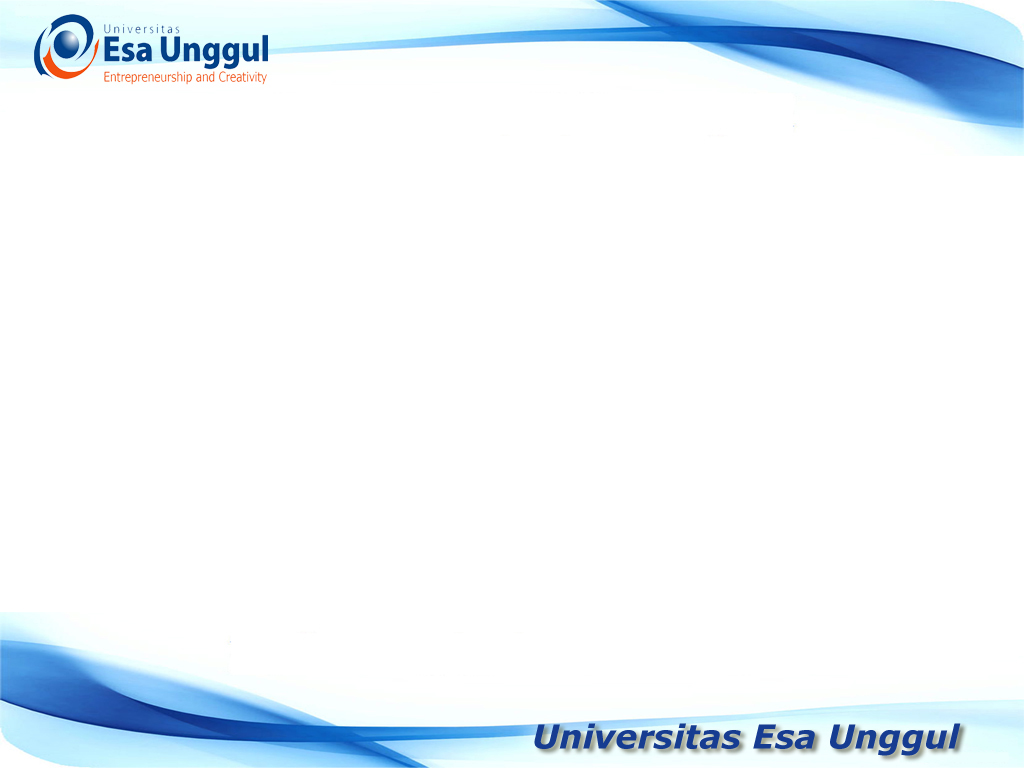 Probability sampling
Contoh Systematic Sampling:
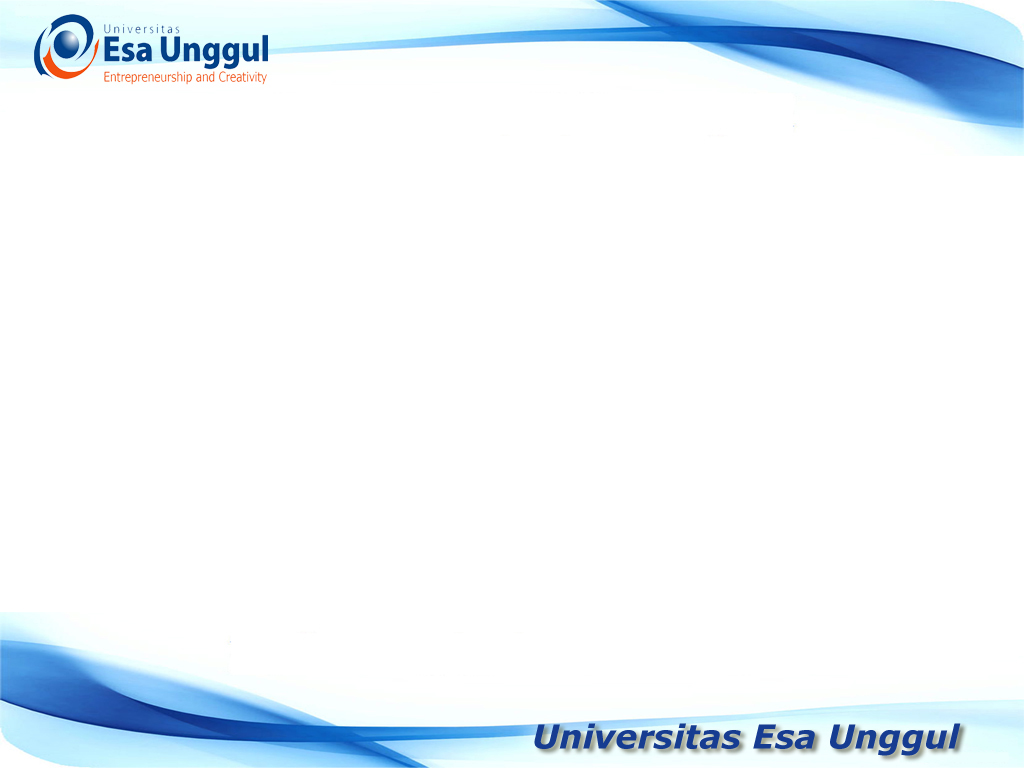 Probability sampling
Stratified random sampling: Metode ini hampir sama dengan systematic sampling, bedanya adalah pada sistem ini homogenitas anggota populasi sudah terbentuk berdasarkan stratifikasinya atau tingkatannya. Misalnya anggota populasi yang terdiri atas kelompok yang berpendidikan SD, SMP, SMA, dan Perguruan tinggi.  Dengan demikian pengambilan sampel dapat dilakukan dengan cara  mengambil sampel dari setiap strata (tingkatan) secara random sehingga setaip strata (tingkatan) dapat terwakili. 
.
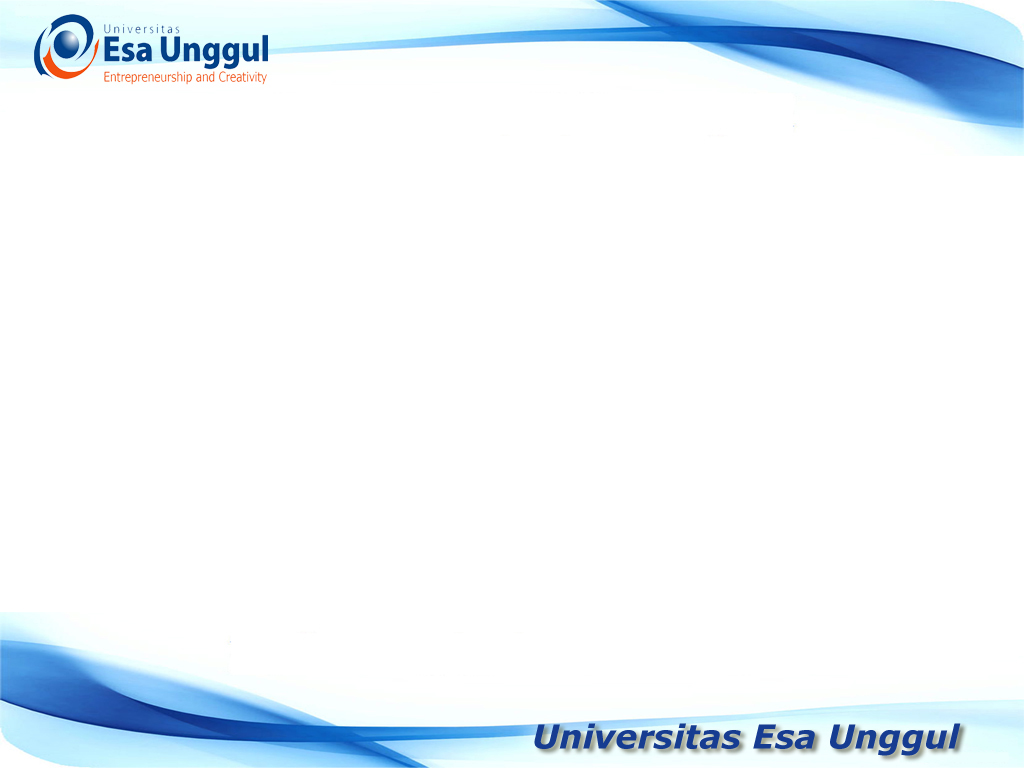 Probability sampling
Contoh Stratified random sampling:
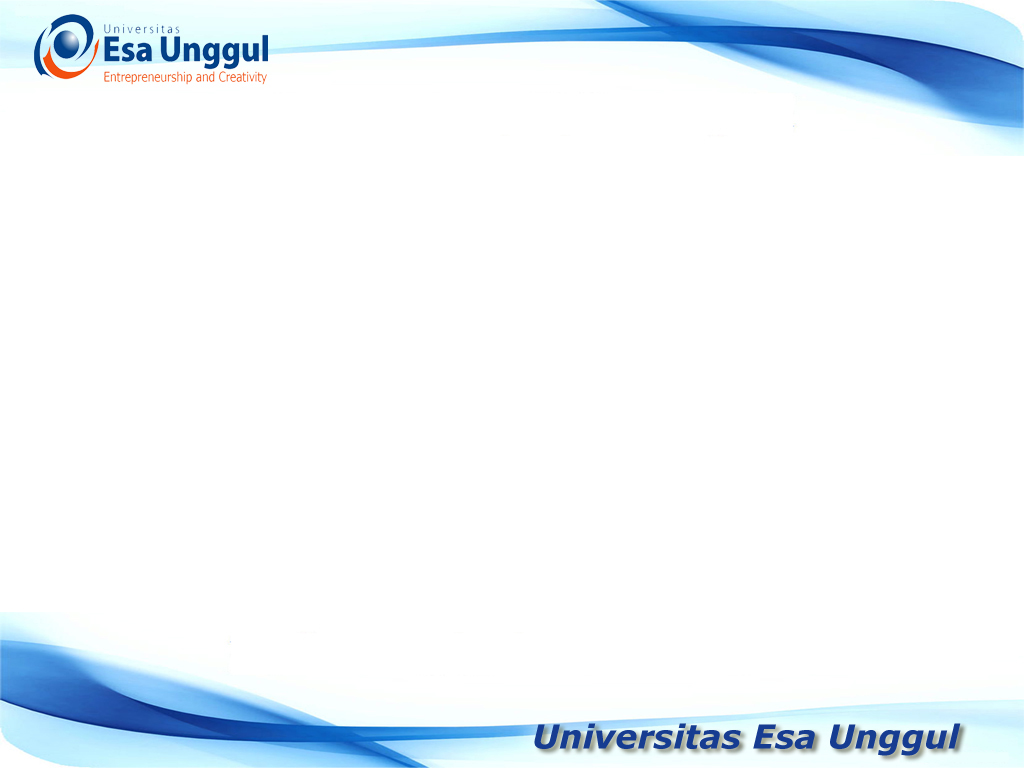 Probability sampling
Cluster sampling atau Area sampling: Metode ini digunakan jika anggota polasi tersebar di beberapa tempat yang mencakup daerah yang luas dan susah terjangkau. Cara pengambilan sample dilakukan dengan mengambil sampel secara proporsional dari setiap area (cluster), sehingga setiap area atau cluster dapat terwakili. 
.
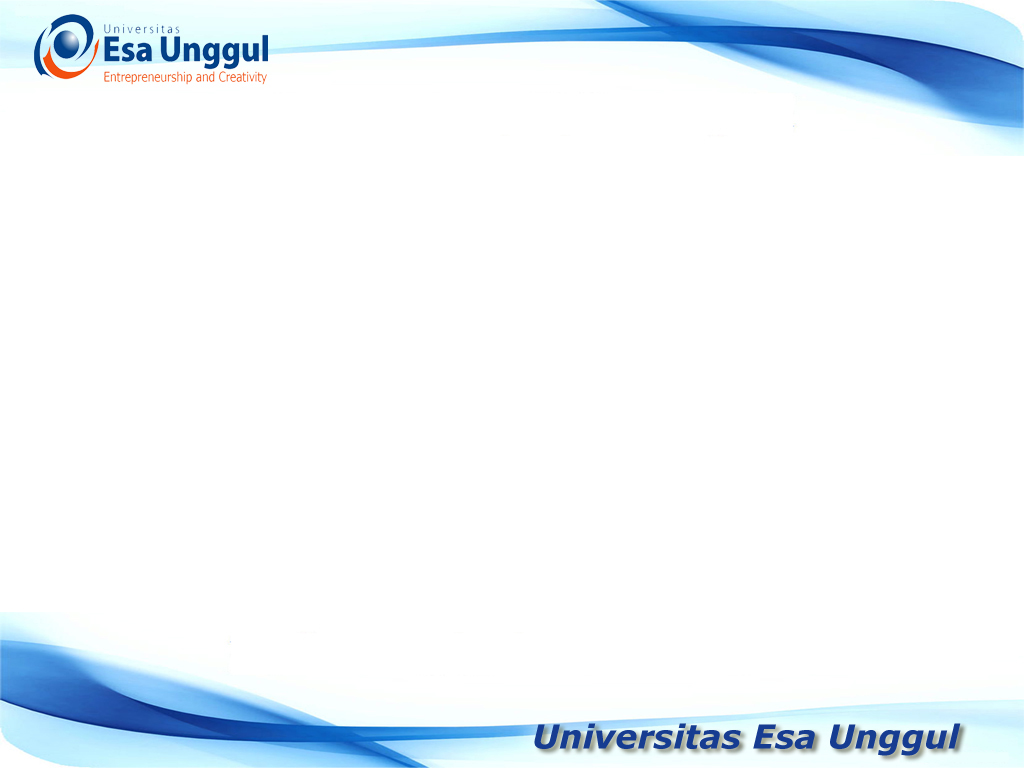 Non- Probability sampling
Conveneince sampling: Metode pengambilan sampel ini dilakukan jika  populasi tidak diketahui jumlahnya, sehingga peneliti dapat mengambil  sampel berdasarkan tingkat kemudahan memperolehnya saja.Dengan demikian peneliti dapat menentukan sendiri sampel yang mana yang igin diambil sepanjang ia atau benda tersebut merupakan anggota populasi.
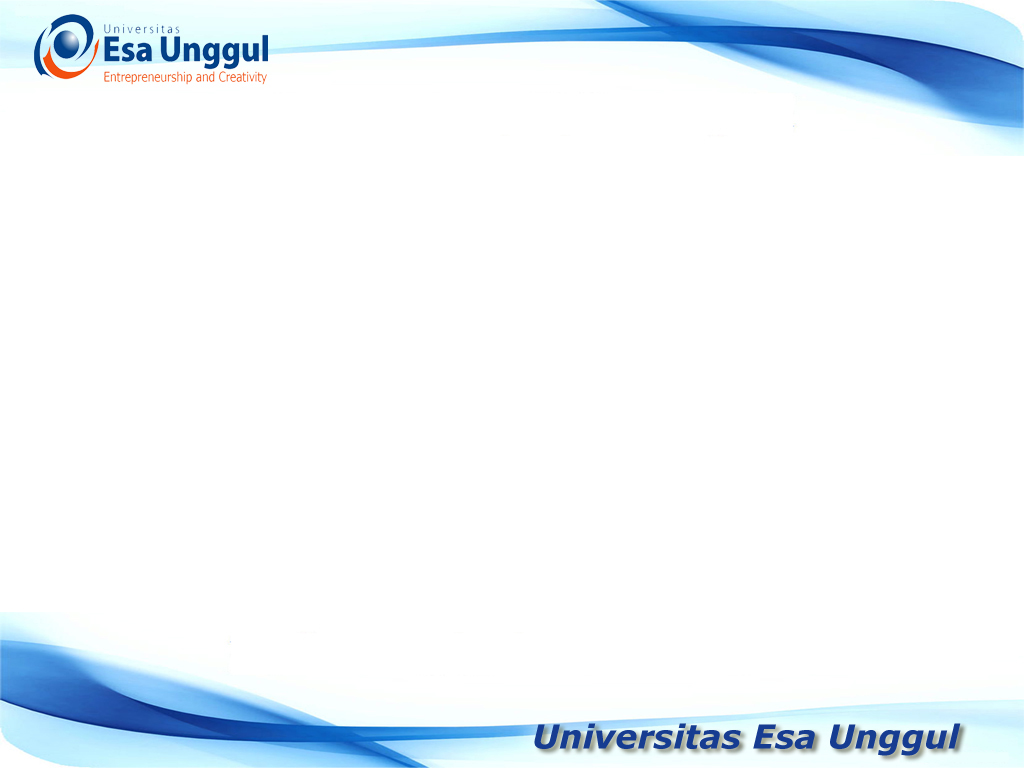 Non- Probability sampling
Judgment sampling atau Purposive sampling Metode pengambilan sampel ini dilakukan jika  peneliti melakukan pengambilan sampel berdasarkan keputusan dari peneliti sendiri berdasarkan kriteria-kriteria yang ditetapkan sendiri oleh peneliti sepanjang ia atau benda tersebut merupakan anggota populasi.
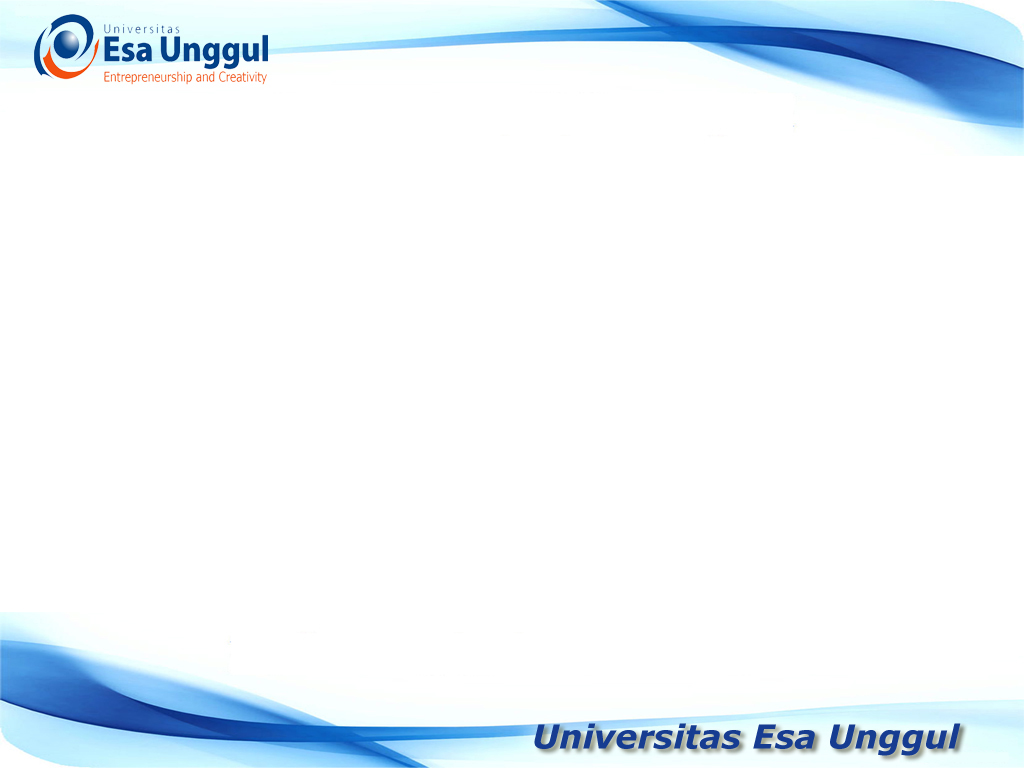 Metode penentuan jumlah sample
Metode Slovin
 
Metode penentuan jumlah sampel dapat dilakukan dengan menggunakan salah satu metode penentuan sampel yang disebut dengan metode Slovin. Metode ini menggunakan rumus  rumus sebagai berikut:
 
              N
n  = ---------------
          1 + N (e)2
 
   
 
n 	= besarnya Sampel penelitian
N 	=  besarnya Jumlah populasi
e 	=  besarnya tingkat keyakinan kesalahan (error)
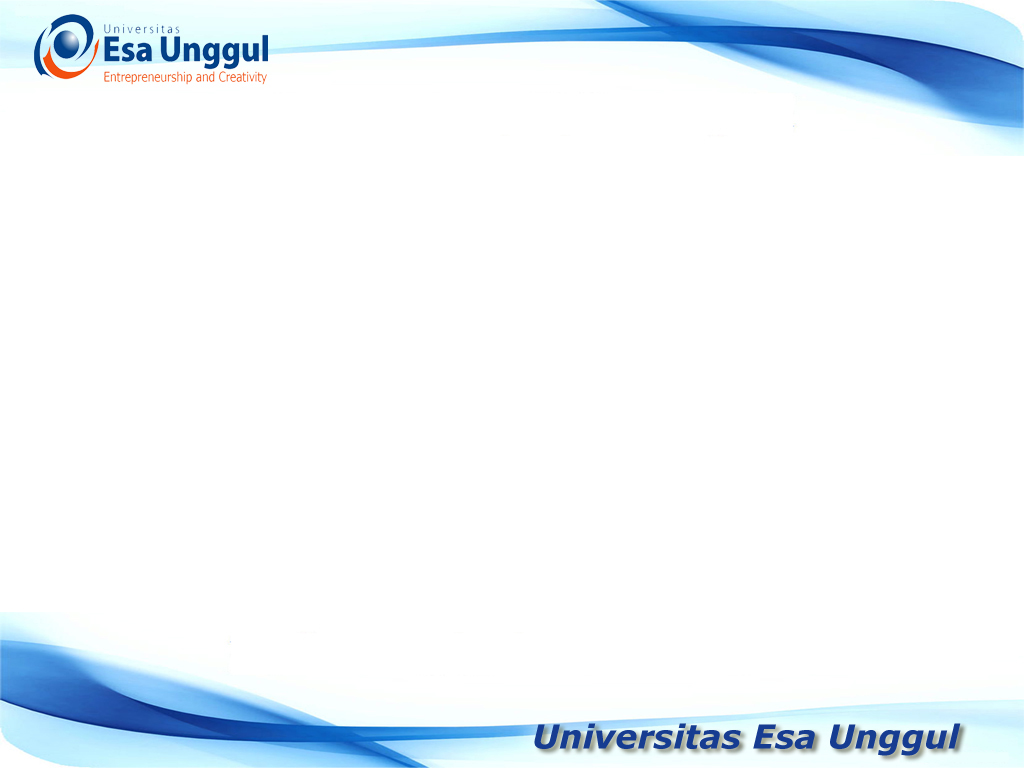 Metode penentuan jumlah sample
Tabel

Selain metode Slovin jumlah sampel dapat ditentukan dengan menggunakan  tabel Krejcie, metode pengambilan sampel dengan tabel dapat dengan mudah dilakukan,  mahasiswa/peneliti tidak perlu susah-susah mencari jumlah sampel yang diinginkan. Prinsipnya sama dengan metode Slovin, semakin besar tingkat kesalahan semakin kecil sampelnya, atau sebaliknya dapat dikatakan semakin besar jumlah sampel yang digunakan semakin kecil tingkat kesalahannya dalam memprediksi kondisi populasi.